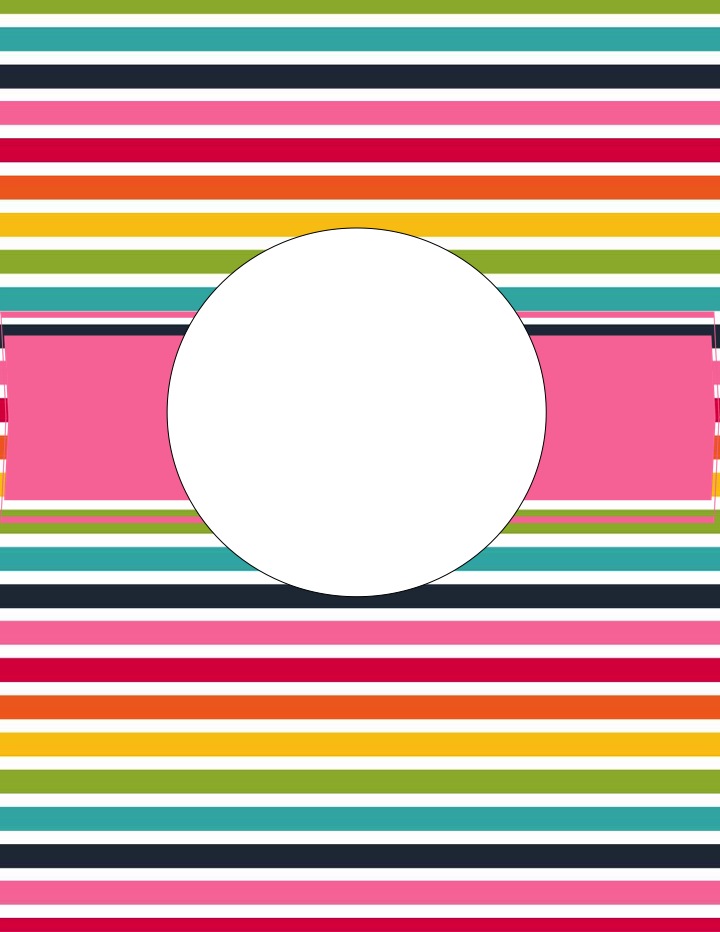 Name
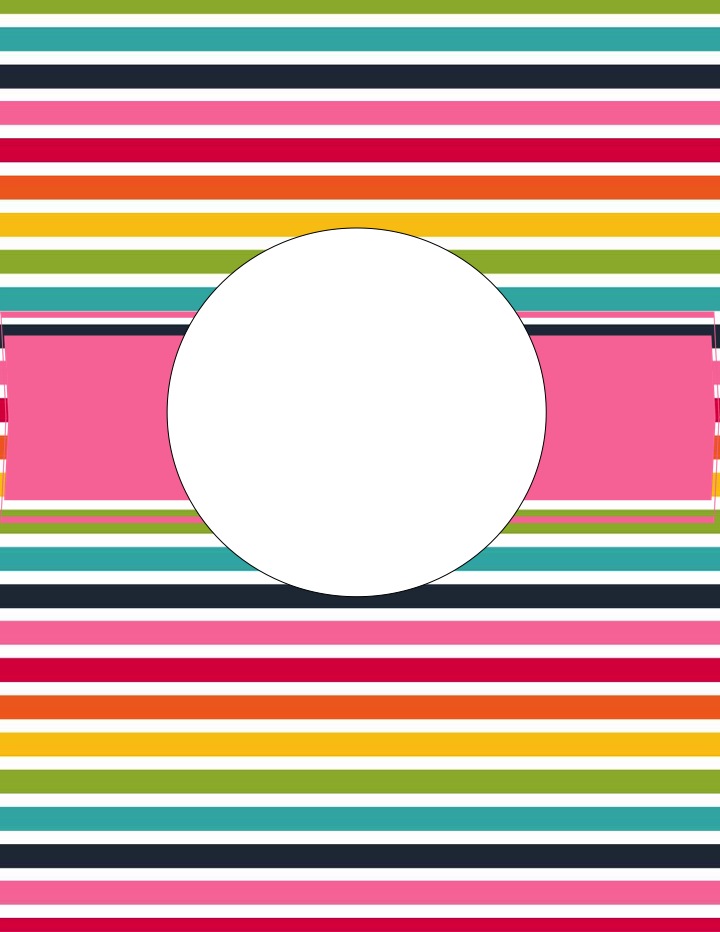